Кременецький районний методичний кабінетПідвищення професійного рівня учителів як передумова покращення якості іншомовної освіти: з досвіду роботи Кременецького РМК
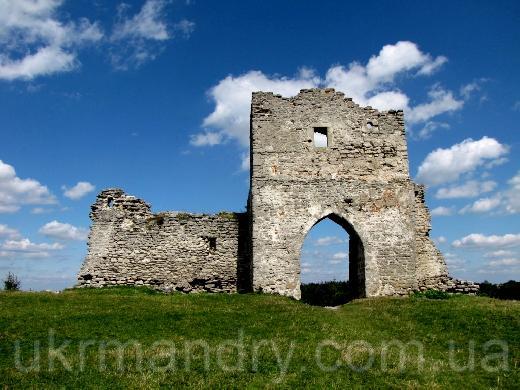 Роль самоосвіти у підвищенні професійної компетентності учителя іноземної мови.
У сучасних умовах учителю, як ніколи, необхідно не тільки по-новому вчити, але й по-новому вчитись, бути у постійному творчому пошуку.Безперервна освіта педагога - необхідна умова професійної майстерності, готовності до інноваційної діяльності.
Компетентність педагога є набором знань, умінь, навичок, здібностей, способів діяльності, що дає можливість педагогу ефективно працювати, сприяє особистому успіху, покращує якість навчально-виховного процесу.Педагогічна компетентність – комплекс якостей особистості, що забезпечує високий рівень самоорганізації професійної діяльності та її результатів.
.
Самоосвітня діяльність як сукупність декількох     “само-”:- самооцінка – вміння оцінювати свої можливості;- самооблік – вміння брати до уваги наявність своїх якостей;- самовизначення – вміння вибрати своє місце в житті, суспільстві, усвідомлювати свої інтереси;- самоорганізація – вміння знайти джерело пізнання й адекватні своїм можливостям форми самоосвіти, планувати, організовувати робоче місце та діяльність;-  самореалізація – реалізація особистістю своїх можливостей;- самокритичність – вміння критично оцінювати перевагу та недоліки власної роботи; - самоконтроль – здатність контролювати свою діяльність;- саморозвиток – результат самоосвіти.
Самоосвітня діяльність педагога включає:- науково-дослідницьку роботу з проблемою;- вивчення наукової, методичної та                    навчальної літератури;- участь у колективних і групових формах методичної роботи;- вивчення досвіду своїх колег;- теоретичну роботу і практичну апробацію особистих матеріалів.
Результат самоосвіти може подаватися у різній формі:- доповіді, виступи на семінарі, методичному об'єднанні;- методичного посібника;- статті до фахового видання;- дидактичного матеріалу;- науково-методичної розробки;- проекту;- методичного портфоліо.
Нові засоби самоосвіти
Розробка електронних уроків, посібників, тощо;
Розробка пакету тестового матеріалу в електронному вигляді;
Комплект дидактичного матеріалу з предмета;
Розробка навчальних проектів;
Проект особистої методичної веб-сторінки;
База даних питань і задач з предмета.
види діяльності, що сприяють професійному зростанню вчителя іноземної мови: - систематичний перегляд телепередач, слухання радіопередач на англійській та німецькій мовах;- читання методичної, педагогічної та предметної літератури;- знаходження в Інтернеті інформації з методики викладання предметів, педагогіки, психології, педагогічних технологій;- добірка олімпіадних завдань, тестів, питань ЗНО  та інших завдань підвищеної складності або нестандартної форми з англійської та німецької мов;
- відвідування семінарів, тренінгів, конференцій, уроків колег;- дискусії, наради, обмін досвідом з колегами;- систематичне проходження курсів підвищення кваліфікації;- організація гурткової та позакласної діяльності з предмету;- використання інформаційно-комп’ютерних технологій;- відвідування предметних виставок та тематичних екскурсій з предмета при проходженні курсів;- спілкування з колегами в школі, районі, області та  в Інтернеті;- подорожі за кордон.
мотиви, які спонукають вчителів до самоосвіти:   бажання творчості, зміни, що відбуваються в житті суспільства, конкуренція,  громадська думка, матеріальне стимулювання, інтерес.
Якісний склад вчителів іноземної мови загальноосвітніх навчальних закладів кременецького району
Всього працівників                 112
із них:
Вчителі англійської мови       70
Вчителі німецької мови         42
Англійська мова
Старший учитель – 5
Учитель-методист - 1
Німецька мова
Старший учитель – 4
Учитель-методист - 1
Стаж педагогічної роботи:
До 3 років -                               22/22%
Від 3 до 10 років –                  24/23%
Від 10 до 20 років –                37/36%
20 років і більше -                   20/19%

Вік працівників:
До 30 років – 43/38%
31-40 років – 35/32%
41-50 років – 23/21%
51-55 років – 6/5%
55-60 років – 5/4%
Районні методичні об′єднання та семінарські заняття вчителів іноземної мови
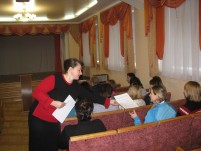 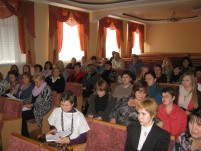 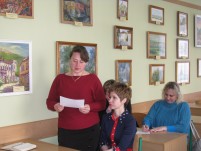 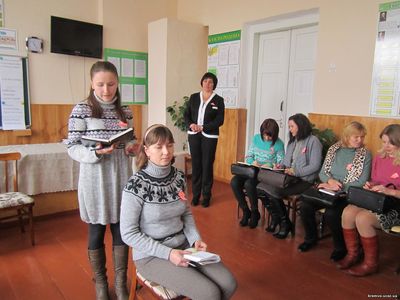 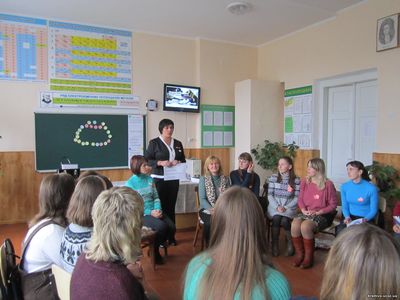 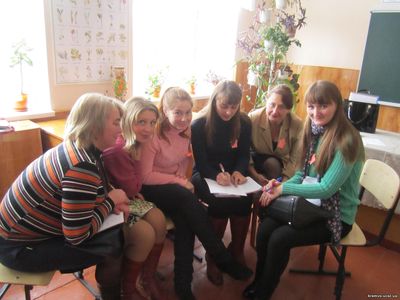 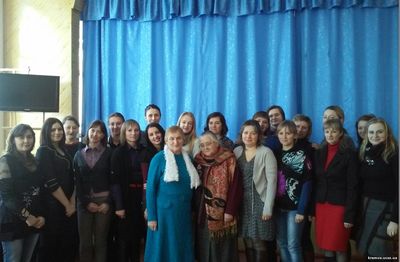 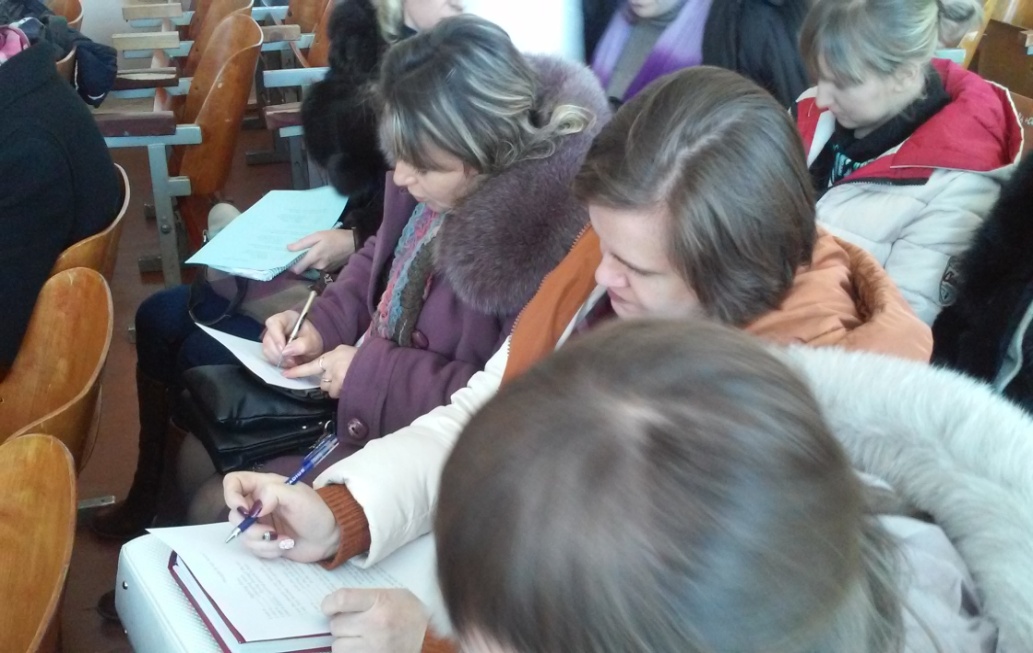 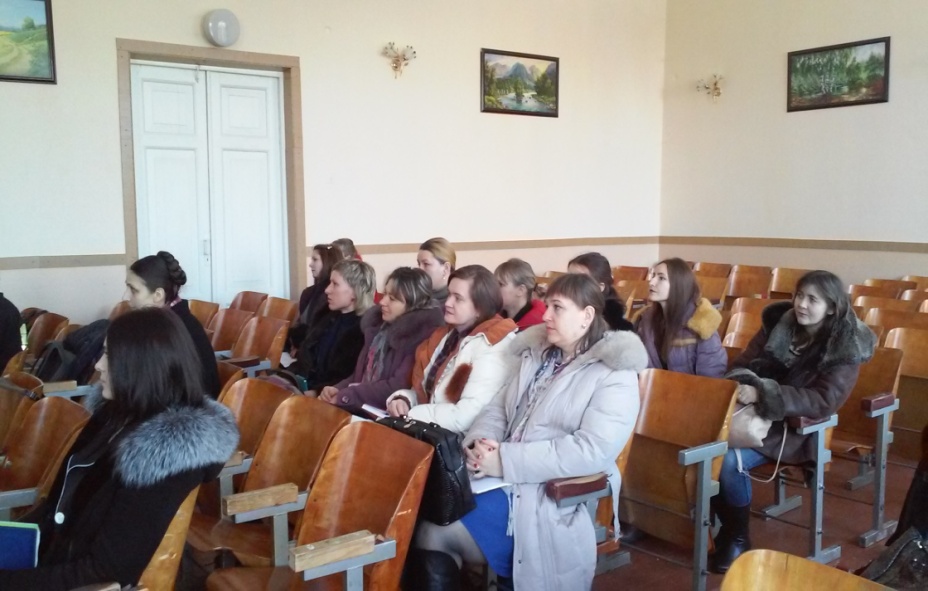 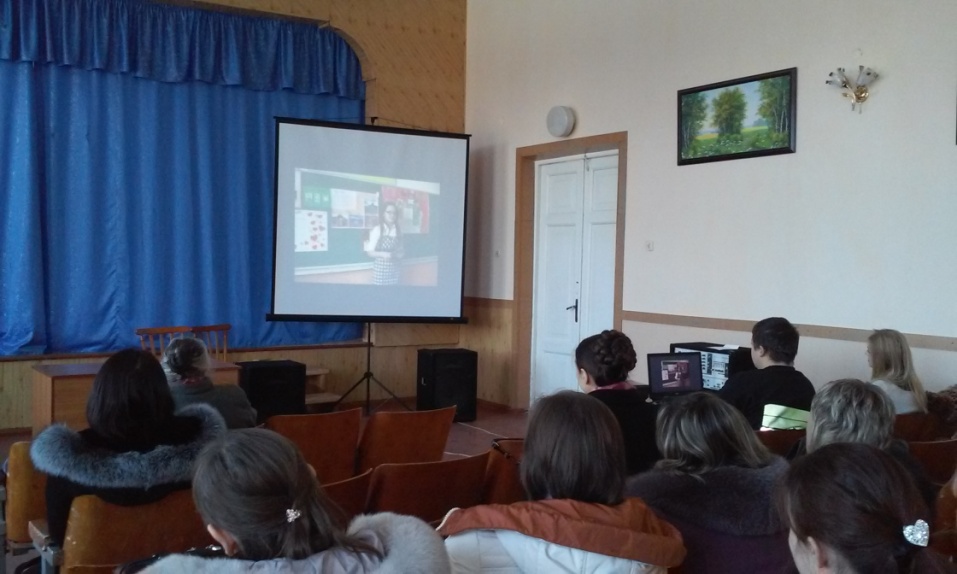 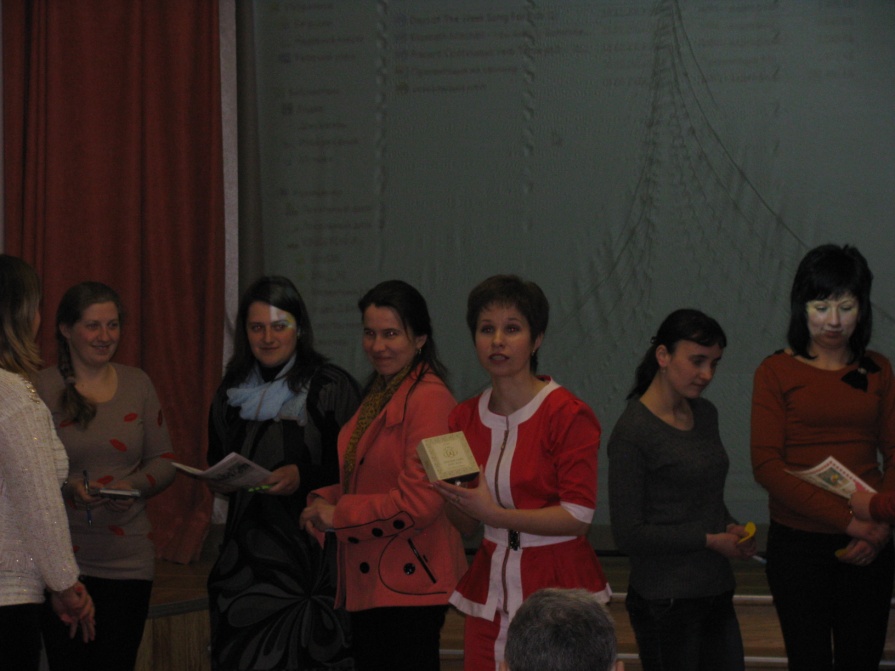 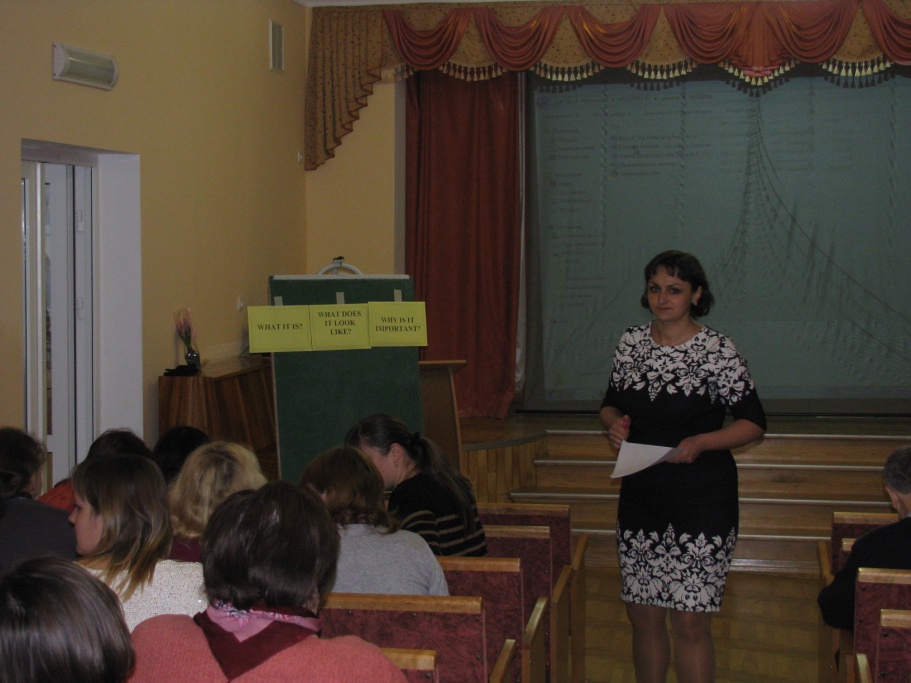 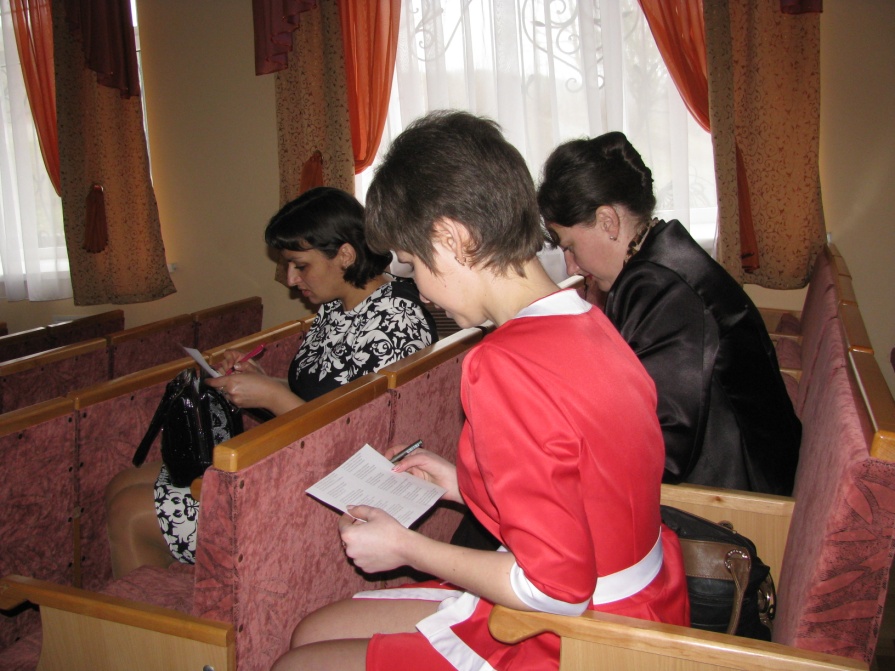 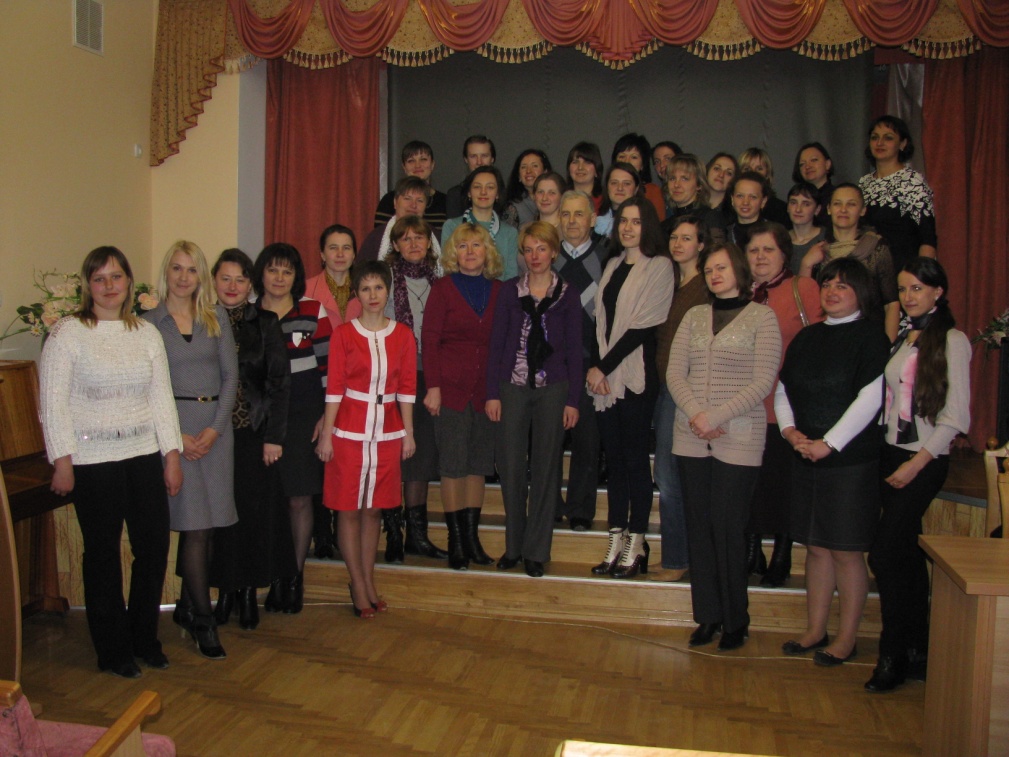 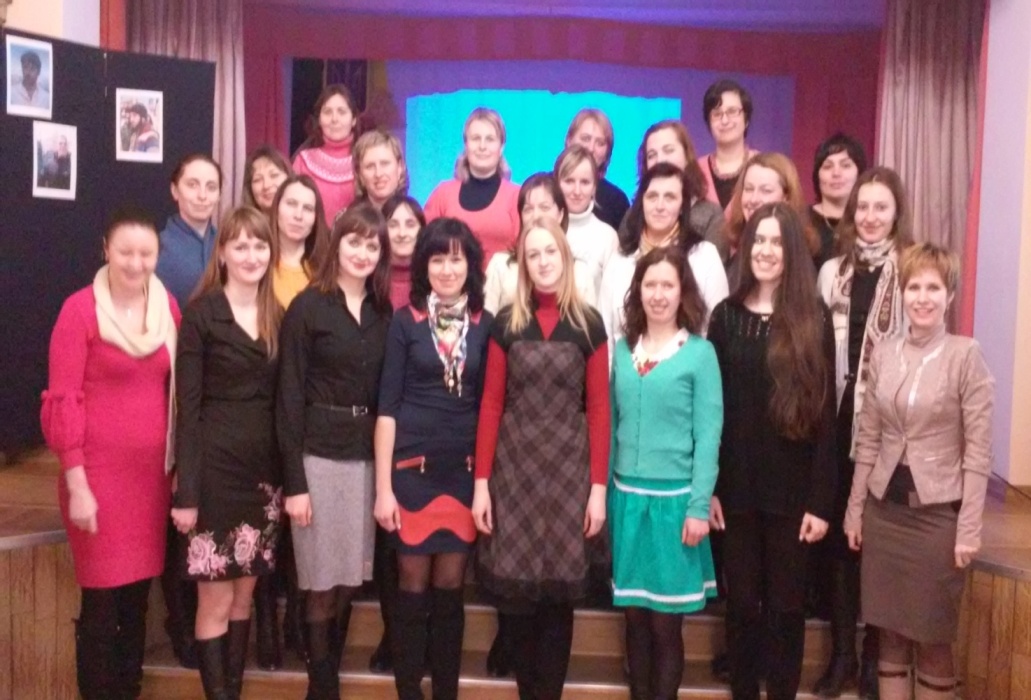 …якщо ви хочете бути улюбленим учителем, дбайте про те, щоб вихованцеві було що у вас відкривати. Якщо ж ви кілька років однаковий, якщо минулий день нічого не додав до вашого багатства, ви можете стати обридливим і навіть ненависним… серця й уми юнацтва можна завоювати в наші дні тим сплавом моральної краси та інтелектуального багатства, Який відкриває перед братством все нові і нові якості людини.                                                В.О.Сухомлинський